The transformation of labour law
Catherine Barnard
Trinity College, Cambridge
Introduction
Agenda for new skills and jobs: A European contribution towards full employment:
Flexicurity policies are the best instrument to modernise labour markets: they must be revisited and adapted to the post-crisis context, in order to accelerate the pace of reform, reduce labour market segmentation, support gender equality and make transitions pay.
‘the crisis has highlighted the urgent need to pursue labour market reforms’:
 ‘Flexible and reliable contractual arrangements’. 
the decentralisation of collective bargaining or the revision of existing contractual arrangements [such as] the use of open-ended contractual arrangements, with a sufficiently long probation period and a gradual increase of protection rights
greater weight on internal flexibility in times of economic downturn. ... [I]nternal flexibility can help employers adjust labour input to a temporary fall in demand while preserving jobs which are viable in the longer term. the adjustment of work organisation or working time (e.g. short-time working arrangements). 
External flexibility remains essential in case of necessary structural adjustment in order to allow an efficient reallocation of resources
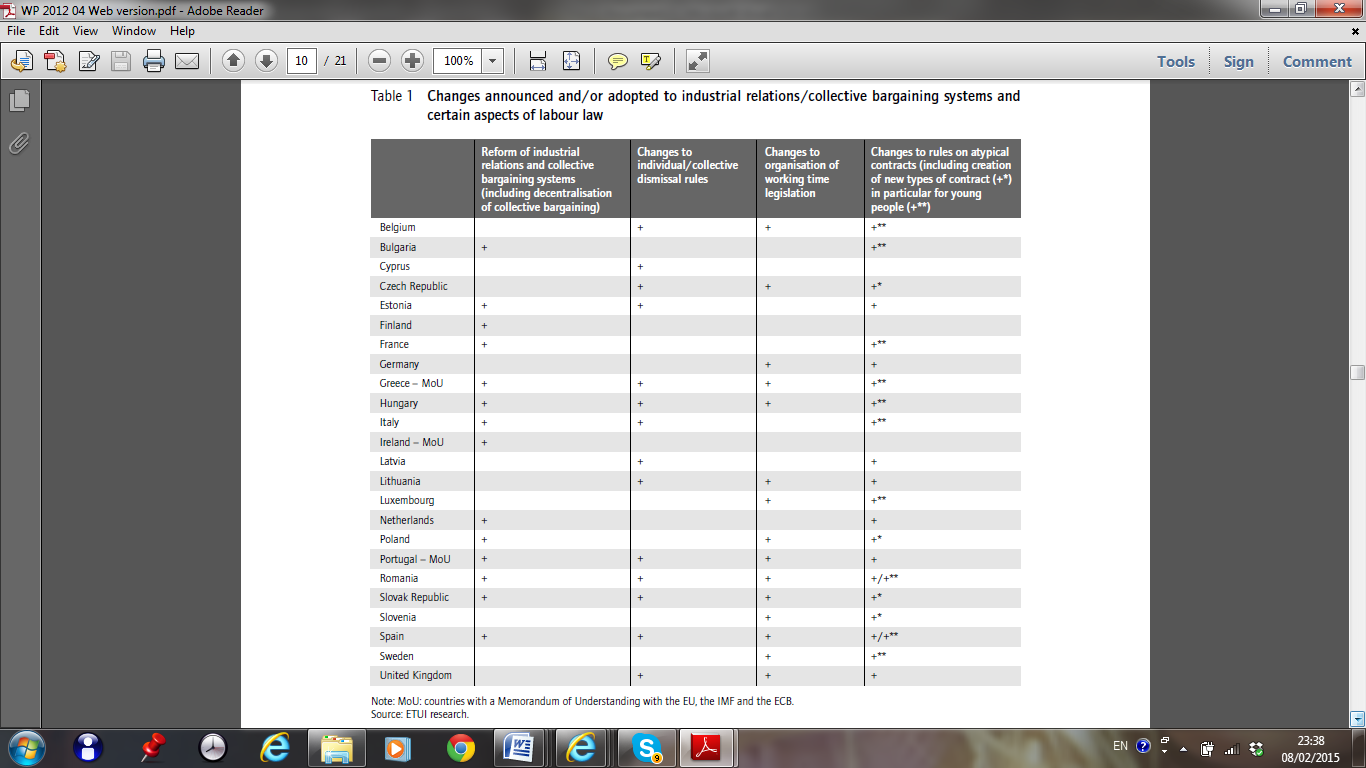 Overview of the reforms to labour law
Examples of reform
Decentralisation of collective bargaining
Spain, Greece
Adjustment of working time
Increasing the annual limit of overtime (eg Hungary from 200 to 250 or even 300 hours if set up by collective agreement)
Reduction in overtime pay (eg Portugal 50%, for first hour of overtime, 75% for additional hours and 100% for overtime in holidays and Sundays). This has changed  to 25%, 37.5% and 50%)
Extension of reference period for calculating working time (eg Hungary from 3 mths to 4 mths to one year)
Examples of reform (cont’d)
Relaxation of the rules relating to hiring and firing
Reduction in levels of compensation
Introduction of probation periods
Individual redundancies made easier
Collective redundancies
Shorter periods of consultation
Less use of third party intervention
Reduction in role of social plan
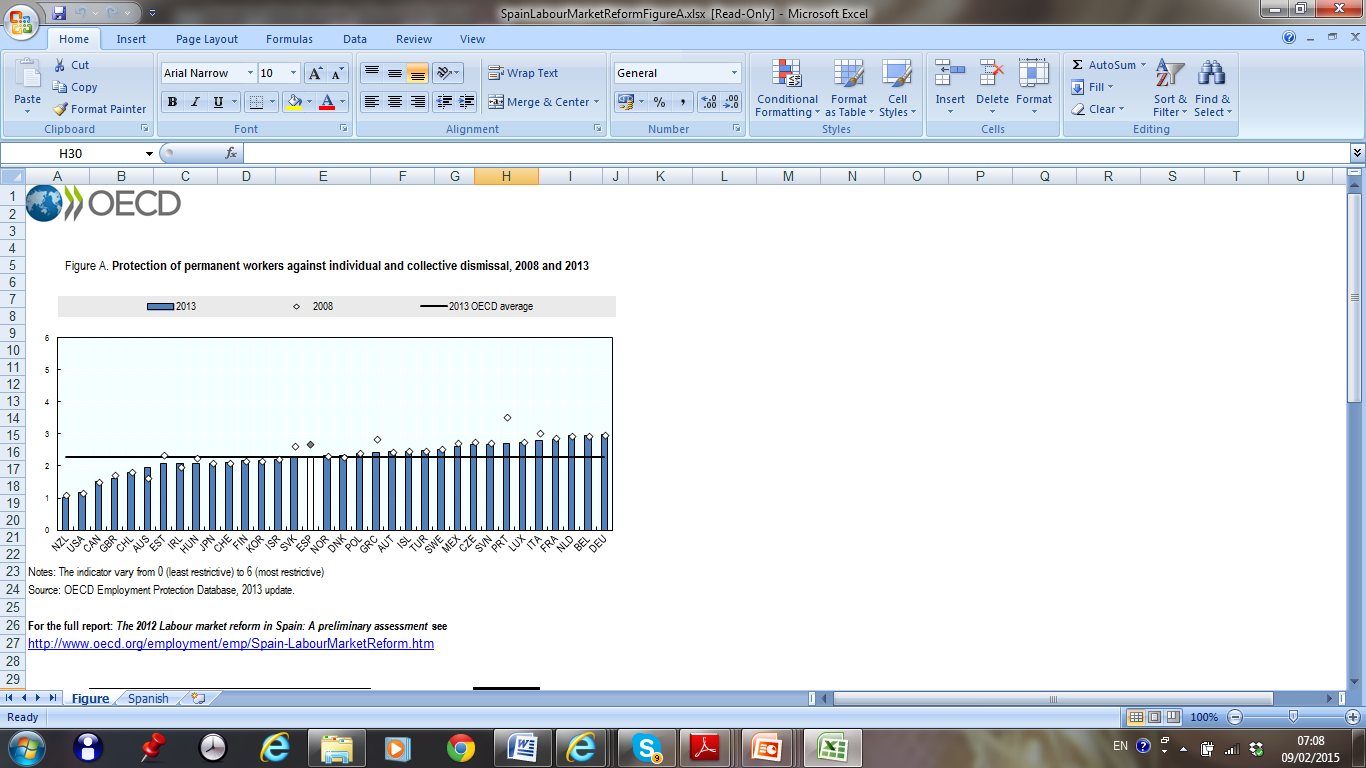 Examples of reform (cont’d)
Atypical contracts
Extending the maximum period of fixed term contracts(eg Czech republic  from 2 to 3 years with two renewals or increasing the number of permissible renewals)
Creation of new types of contract 
Youth contract in Greece (hire workers up to age 25 on wages 20% lower than  the previous rate for jobs
Training and education contract for unskilled people below the age of 30 in Spain with considerable exemptions from social security contributions for employers during the contract and one conversion of the contract into a normal open-ended one
Revision of the existing contractual arrangements
Red lines for some states
Position in Spain
Contracts of indefinite duration
Common indefinite contracts
Open ended contract in support of employers (less than 50 staff) (2012)
Fixed periodic contract (seasonal work, start and end dates known)
Fixed discontinuous contract (seasonal work, start and end dates not known)
	Dismissal compensation: 33 days per year worked up to a  maximum of 24 months salary
Fixed term contracts
Structural (3 reasons)
Task contracts up to 3 years
Peak demand up to 6 months
Replacement contracts
Others
Practical training contract 6mths to 2 yrs)
Apprenticeship contract (1-3 yrs)
Retiree replacement contract
Contract for the disabled

	Dismissal compensation: 10 days per year worked (for task and peak work contracts)
Position in the UK
Different types of contracts unknown in law (historic state abstensionism): single contract
All sorts of contractual permutations exist but these are descriptive terms eg
Part time, fixed term, agency contracts
Term-time, zero-hours contracts, compressed hours, job sharing, annualised hours, flexi-time, staggered hours
Zero-hours contracts: 
where people agree to be available for work as and when required, but have no guaranteed hours or times of work (ACAS)
hospitality, caring and higher education sectors (CIPD says 1 million (3-4%), ONS estimates for the fourth quarter of 2012 suggest 250,000 people were on zero-hours contracts (0.8% of the total workforce))
Little regulation of what goes into a contract
Easy to vary contracts in time of crisis: may be consensual or unilateral (eg reduction in hours, sabbatical arrangements)
Cuts to the minimum wage
Greece 
the minimum wage has been cut by 22% and 32% for young workers; 
reduction of monthly salaries of all public sector employees. Premiums for holidays (Christmas and Easter) and of annual leave reduced drastically. 
Prohibition of any salary increases (in the future) for civil servants and public sector employees through either collective agreements or individual employment contracts.
Position in Portugal
Portugal, the crisis, labour market reforms and the Charter
Portuguese bailout
Challenge to the reforms
All unsuccessful eg Case C-134/12 Ministerul Administraţiei şi Internelor (MAI) v Corpul Naţional al Poliţiştilor - Biroul Executiv Central [2012] ECR I-000; Case C-434/11 Corpul Naţional al Poliţiştilor v MAI [2011] ECR I-000
Case C-128/12 Sindicatos dos Bancários do Norte
2. Is the salary cut made by the State, by means of the Lei do Orçamento de Estado para 2011, applicable only to persons employed in the public sector or by a public undertaking, contrary to the principle of prohibition of discrimination in that it discriminates on the basis of the public nature of the employment relationship? 
3. Must the right to working conditions that respect dignity, laid down in Article 31(1) of the Charter of Fundamental Rights of the European Union, be interpreted as meaning that it is unlawful to make salary cuts without the employee's consent, if the contract of employment is not first altered to that effect? ...
Sindicatos dos Bancarios: CJEU
11. Toutefois, il convient de rappeler que, aux termes de l’article 51, paragraphe 1, de la Charte, les dispositions de celle-ci s’adressent «aux États membres uniquement lorsqu’ils mettent en œuvre le droit de l’Union» et que, en vertu de l’article 6, paragraphe 1, TUE, qui attribue une valeur contraignante à la Charte, celle-ci ne crée aucune compétence nouvelle pour l’Union et ne modifie pas les compétences de cette dernière (voir ordonnances Asparuhov Estov e.a., précitée, point 12; du 14 décembre 2011, Corpul Naţional al Poliţiştilor, précitée, point 15, ainsi que du 10 mai 2012, Corpul Naţional al Poliţiştilor, C-134/12, point 12).
12 Or, malgré les doutes exprimés par la juridiction de renvoi quant à la conformité de la loi de finances pour 2011 avec les principes et les objectifs consacrés par les traités, la décision de renvoi ne contient aucun élément concret permettant de considérer que ladite loi vise à mettre en œuvre le droit de l’Union.
13 La compétence de la Cour pour répondre à la présente demande de décision préjudicielle n’est donc pas établieSee also Case C-264/12 Sindicato Nacional dos Profissionais de Seguros e Afins

Role of Portuguese Constitutional Court
Portuguese reforms
Portuguese MoU: ensuring that ‘the aggregate public sector wage bill as a share of GDP decreases in 2012 and 2013’ and reducing ‘pensions above EUR 1,500 according to the progressive rates applied to the wages of the public sector as of January 2011, with the aim of yielding savings of at least EUR 445 million’. 
Lei do Orçamento do Estado para 2011 (budget law predated the bailout), Chapter III of which made special provision for public sector workers. Article 19 was headed ‘pay reduction’. Article 19(1) provided for a 3.5% pay cut for salaries of between 1500 and 2000 euros and a 10% cut on salaries above 4165 euros. 
These pay cuts were unsuccessfully challenged before the Portuguese Constitutional Court.
Portuguese challenges
2012 budget: the suspension of the 13th and 14th month salary
ECJ refused to hear the case
Constitutional Court in Acordão 353/2012 found that Article 21 violated the principle of equal treatment
2013 budget: maintained most of the cuts
Constitutional Court  in Acórdão do Tribunal Constitucional 187/2013 declared the budget unconstitutional for breaches of the principle of equality
The same happened in 2014 in respect of the 2014 budget, albeit that the focus of this case was on different measures (Acórdão do Tribunal Constitucional 413/2014)
Example of the involvement of others
Question in the EP (http://www.europarl.europa.eu/sides/getDoc.do?pubRef=-//EP//TEXT+WQ+E-2014-005633+0+DOC+XML+V0//EN)
'A recent report by the UN Special Rapporteur Cephas Lumina (UN A/HRC/25/50/Add.1) has found that the austerity measures being taken by the Greek Government as part of the fiscal adjustment programme are undermining the protection of the fundamental rights enshrined in international UN Conventions and the EU Charter of Fundamental Rights. The report recommends that creditors (and hence the EU) abide by a number of principles, including:
a) no provision of aid involving interventionist and humiliating policies that undermine development and human rights; 
b) the inclusion of the reduction of unemployment and poverty as measurable targets in the adjustment programme; and 
c) transparency in negotiations.
 	On the basis of the above, will the Commission say:
	1.How does it view the positions adopted in the report on the violation of rights, including by the EU institutions, and the above recommendations that are also addressed to it?
	2.What will it do to put an end to the violation of rights in Greece, as part of its obligations under the Charter of Fundamental Rights?'
Commission response
 	'The Commission is committed to ensuring that, when EU law applies, CFREU rights will be respected. However, as regards [adjustment] programme documents [such as the MoUs], we are not dealing with EU law but with instruments that have been agreed between Greece and its creditors: consequently, the Charter cannot be invoked. It is up to Greece to ensure its international obligations regarding fundamental rights are upheld. [Nevertheless,] The ECtHR has declared that the specific measures taken by the Greek authorities are not in breach of the ECHR.'
Conclusions
OECD report on Spain (Dec. 2013)
The changes of internal-flexibility and collective-bargaining regulations have contributed to the significant wage moderation observed in Spain over the past year, .... While this wage moderation is affecting workers’ living standards, there is already evidence that it has started yielding its dividends in terms of employment performance and has contributed to sav[ing] jobs.